WHY DOES IT TAKE SO LONG TO COUNT THE VOTES?
LOGO
Counting votes involves more than just scanning ballots and tallying results. The roadmap below shows what happens from the time polls close until the election is certified in <Jurisdiction>.
Election Day
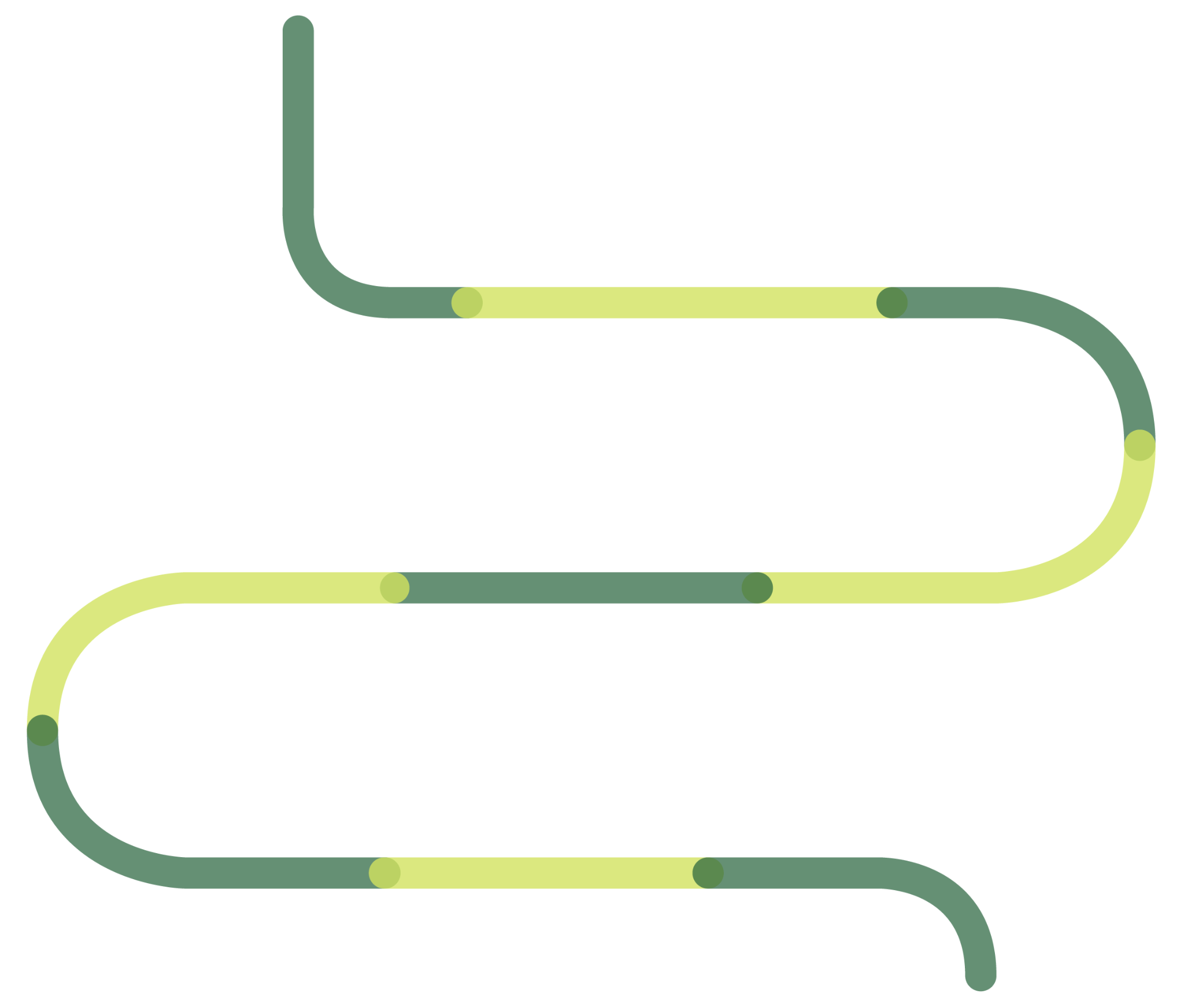 3
Vote-by-mail ballots properly postmarked by <time> on Election Day, accepted for <##> calendar days
1
2
Canvass begins to ensure every valid vote is counted. In <Jurisdiction> we have <##> days to complete the canvass and certify the election.
Semi-official results contain:
In-person ballots
VBM Ballots prior to election night
4
5
Ballot processing:
Signature checks
Duplication of damaged ballots
Scanner preparation
Cure letters:
For signature challenges received until <##> days prior to election certification.
6
Provisional ballots and same-day registration
7
1% manual tally and verification that the ballot count is accurate
Receive ballots from other counties up to <##> days after Election Day
8
Roster reconciliation:
Ensures voters only voted once
9
Certification of election
Did you know?
QR CODE
All processes are open to the public for observation.